Государственное Бюджетное  Образовательное Учреждение детский сад № 2223 г. Москвы ЮВАО
Мини-Музей
«Боевой Славы"
Мини-Музей:
Программа включает следующие цели:

- способствовать формированию у  воспитанников гражданско-патриотических качеств; 

     - способствовать расширению кругозора и воспитанию познавательных интересов и способностей;

- содействовать развитию общественно – политической активности детей и родителей и  овладению ими практическими навыками поисковой, исследовательской деятельности;

- служить целям совершенствования воспитательного процесса.
Роль мини-музея в воспитании  дошкольников
Большую роль в реализации задач и цели по патриотическому воспитанию ребят  играет работа  музея « Боевой Славы». Как в капле воды отражается мировой океан, так и в наших садах отражена современная Россия со всеми её радостями и проблемами.

В системе образования патриотическое воспитание определено приоритетным направлением в воспитательной работе образовательных учреждений. Оно направлено на дальнейшее формирование патриотического сознания российских граждан как важнейшей ценности, одной из основ духовно-нравственного единства общества. Существенный вклад в развитие системы патриотического воспитания вносят  музеи.
Великая Отечественная война для сегодняшних ребят ушла в далекое прошлое, она стала нашей историей. Но помнить людей, отстоявших нашу Родину в те суровые годы, обязательно нужно. 

 Музей существует в саду 3 года. В нём принимает участие много  воспитанников разного возраста с 3 до 6 лет. Через музей ребята могут получить дополнительные знания по истории нашего города, приобрести навыки музейного дела. Основное направление работы нашего музея: гражданско-патриотическое воспитание .Основная идея деятельности нашего музея состоит в том, чтобы рассказать жетям об истории нашего города во время ВОВ, о мужестве и массовом героизме советского народа  и жителей Москвы в годы ВОВ. Роль музея в процессе социализации состоит в приобщении ребенка к существующим нормам и ценностям.
Задачи программы:

 -социально-педагогические (формирование гражданского мировоззрения, воспитание чувства любви к родине, гордости, сопричастности и ответственности за историю своей страны, воспитание бережного отношения к историческому наследию);

обучающие (обеспечить усвоение знаний по истории семьи, города, изучение основ поисковой деятельности);

познавательные (формировать навыки работы с историческими источниками, мемуарной, научно-популярной литературой и периодической печатью);

развивающие (развитие потребности  к самостоятельному изучению истории родного края; интеллектуальное, творческое развитие ребят через самостоятельную исследовательскую деятельность
Основание мини-музея
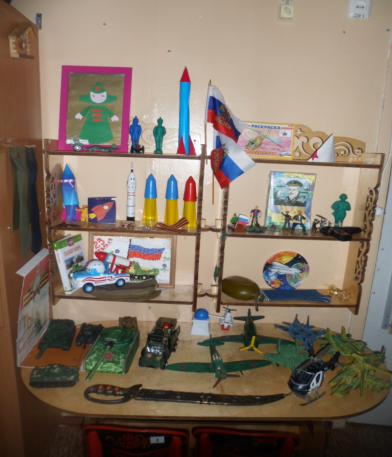 Ответственные за музей : воспитатели 8 группы:
Попова Е. А. 
Мельникова А. В.
Организация  музея началась в 2009 году . 
  Музей постоянно пополняется новыми экспонатами, принесенными родителями или сделанными ребятами. В нравственно-патриотическом воспитании особенное значение имеет 
      пример взрослых, близких людей. На конкретных примерах, фактах из 
       жизни членов семьи необходимо проводить работу по ознакомлению с родным краем, начиная с того, что принято назвать «малой Родиной»
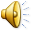 Первая медаль
Первая медаль представляла собой медаль прадедушки Сони Левандовской, воспитанницы 8 группы. Ее прадед Сорокин Сергей Васильевич прошел всю войну механиком-водителем танка. Участвовал в битве под Москвой. Награжден медалями и орденами.  Сейчас ему 95 лет, он жив и живет в Москве.
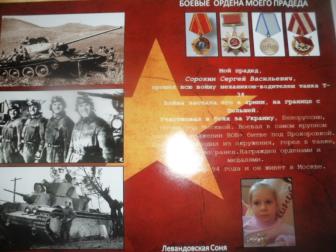 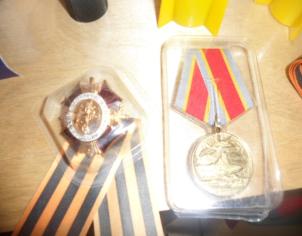 Фото мини-музея
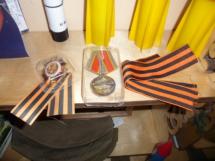 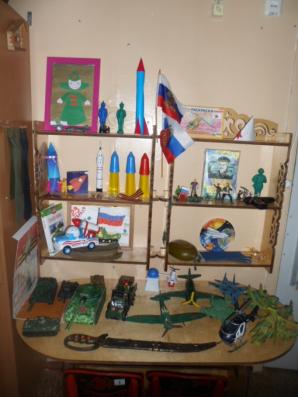 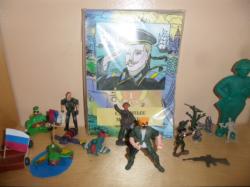 Чувство Родины начинается с восхищения тем, что видит перед собой малыш, 
чему он  изумляется и что вызывает отклик в его душе…
Экспонаты мини-музея:
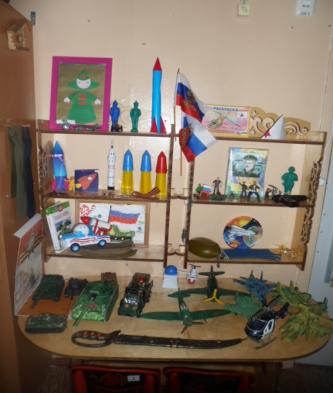 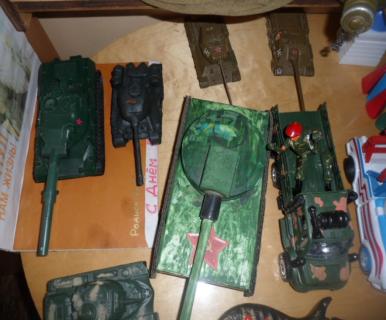 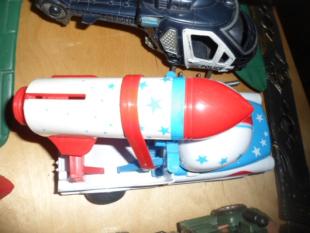 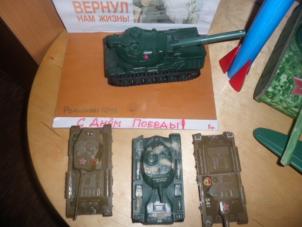 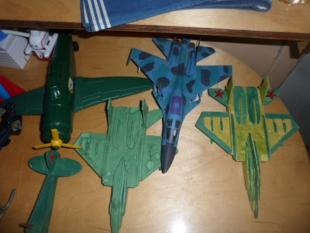 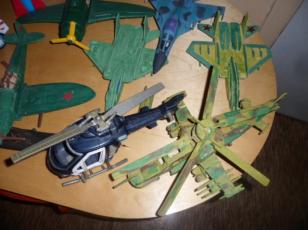 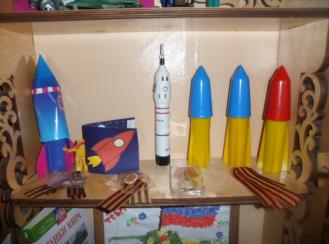 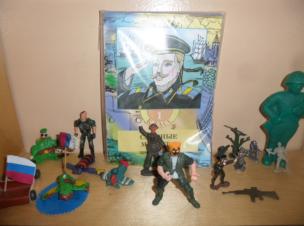 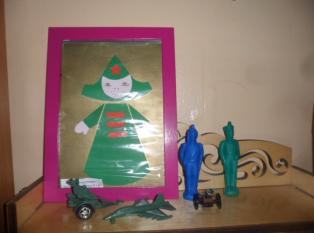 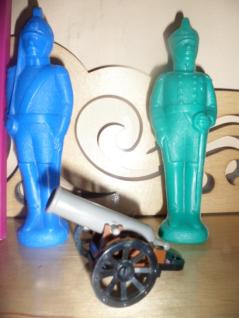 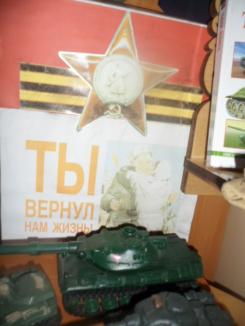 Участие детей
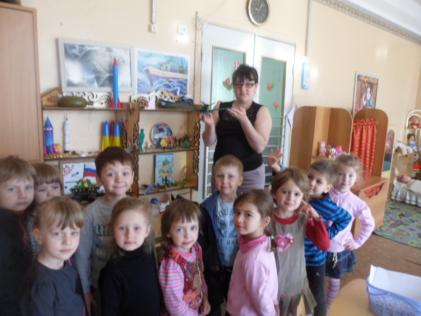 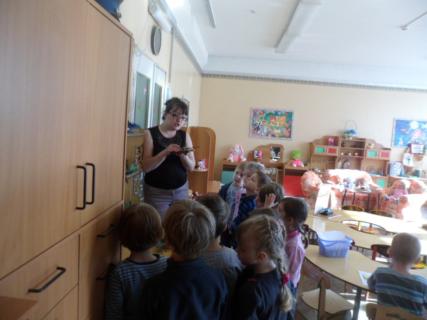 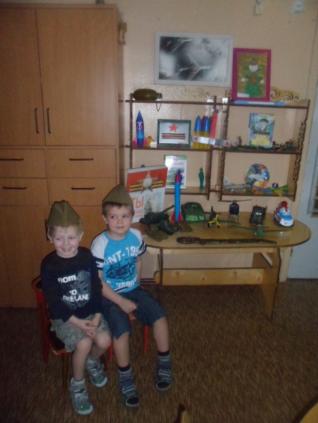 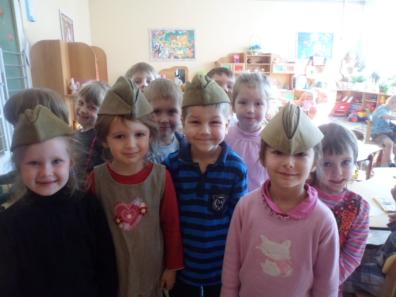 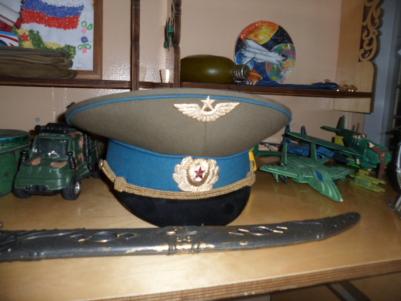 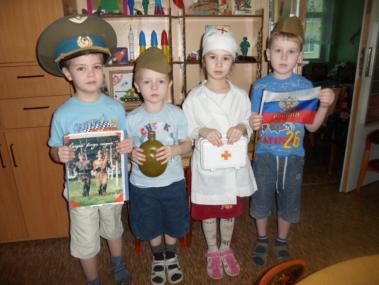 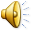 «Дети - герои»
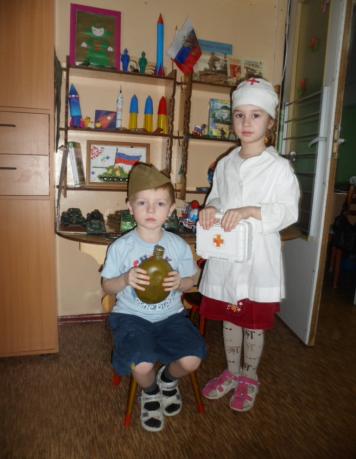 Наши маленькие герои
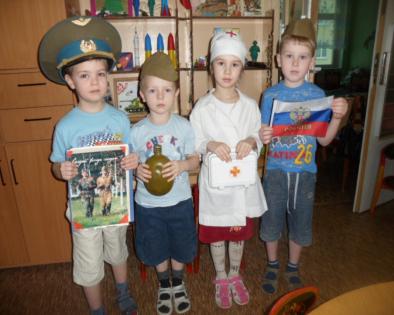 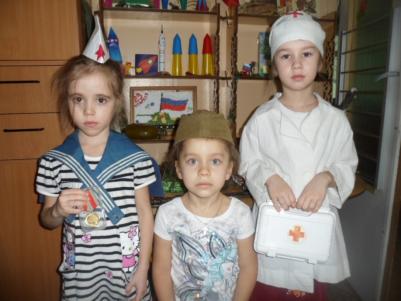 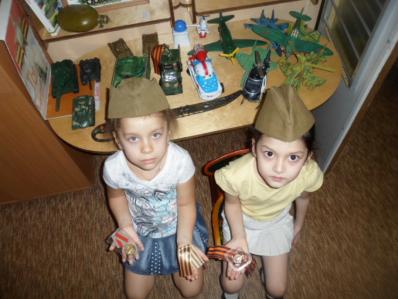 Самое нужное и самое трудное – воспитать человека…
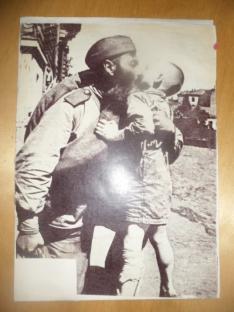 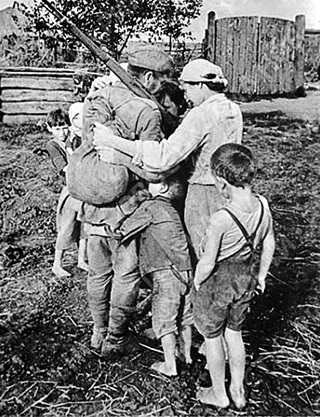 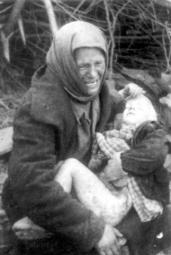 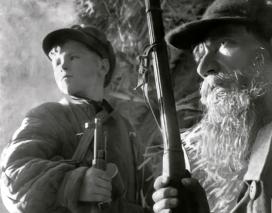 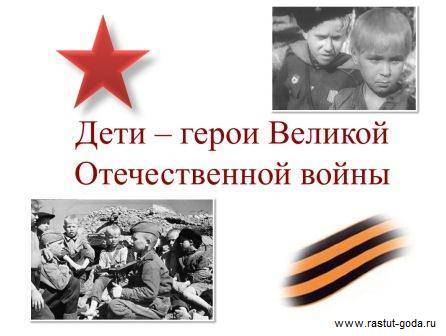 Дети войны- герои Советского Союза
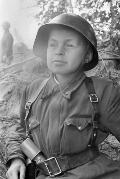 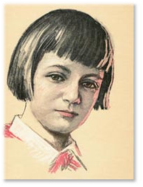 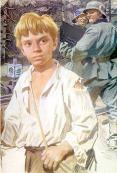 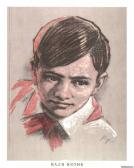 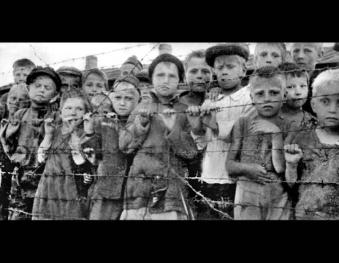 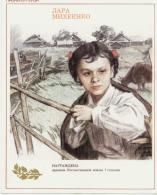 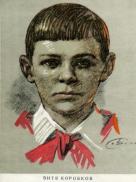 Награждены званием ГЕРОИ посмертно!!!!
О Зине Портновой……
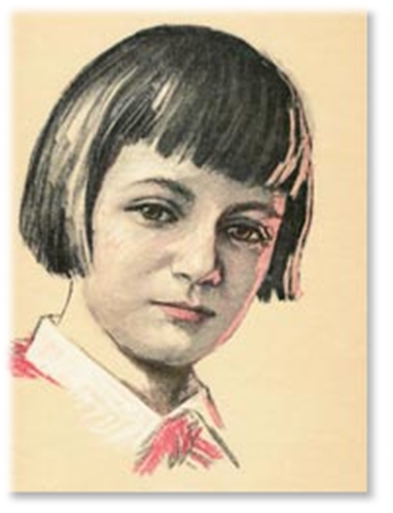 ..Стоял декабрь 1943 года. Зина возвращалась с задания. В деревне Мостище ее выдал предатель. Фашисты схватили юную партизанку, пытали. Ответом врагу было молчание Зины, ее презрение и ненависть, решимость бороться до конца. Во время одного из допросов, выбрав момент, Зина схватила со стола пистолет и в упор выстрела в гестаповца.
Вбежавший на выстрел офицер был также убит наповал. Зина пыталась бежать, но фашисты настигли ее...
Отважная юная пионерка была зверски замучена, но до последней минуты оставалась стойкой, мужественной, несгибаемой. И Родина посмертно отметила ее подвиг высшим своим званием - званием Героя Советского Союза.
.
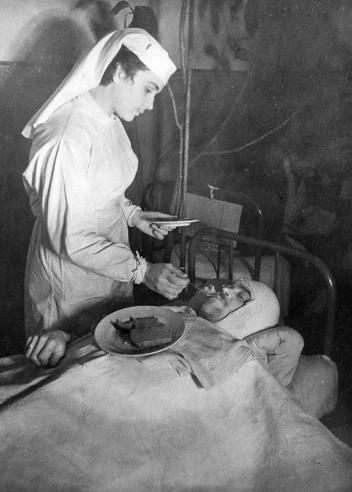 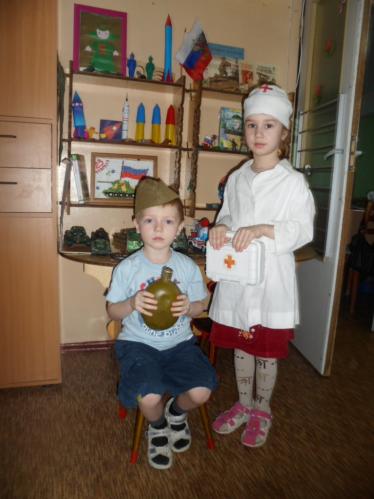 Пополнение новыми экспонатами
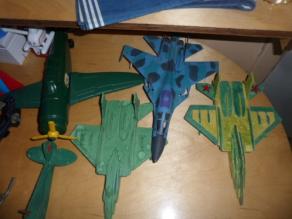 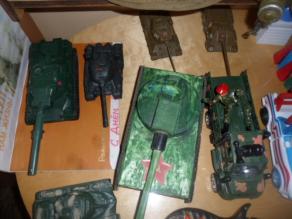 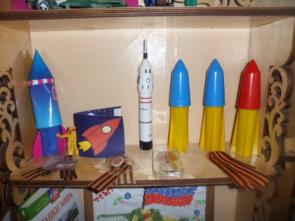 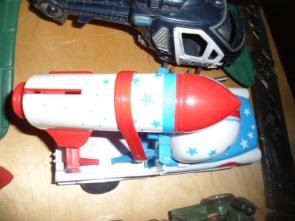 Мини-Музей «Боевой Славы»
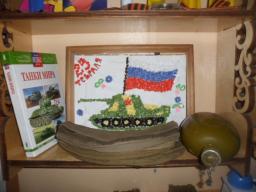 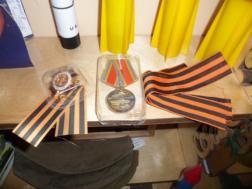 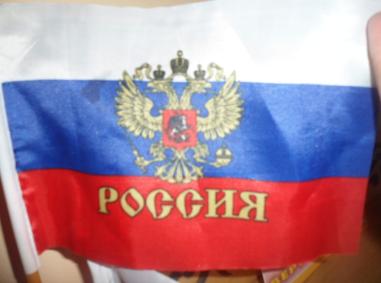 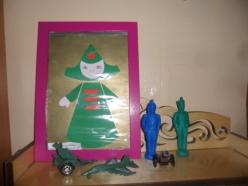 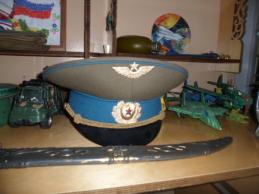 Главная цель и задача музея «Боевой Славы» — 
сохранить связь поколений, не разорвать ту нить,
которая связывает прошлое с настоящим.
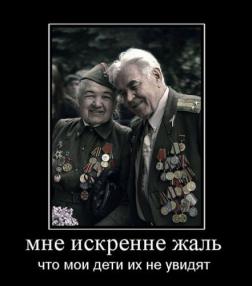 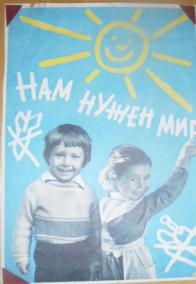 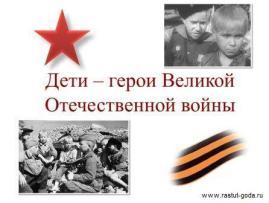 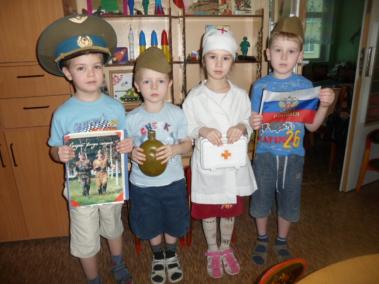 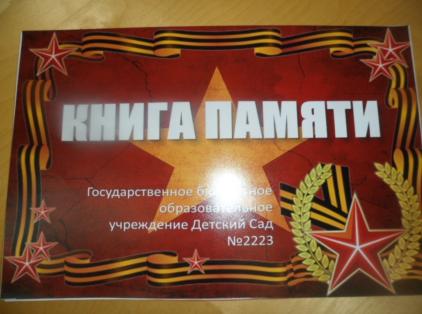 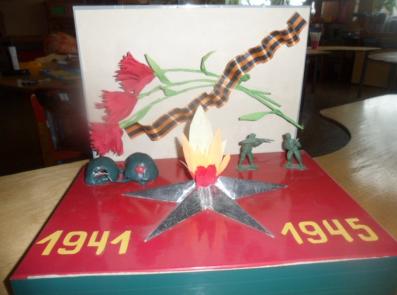 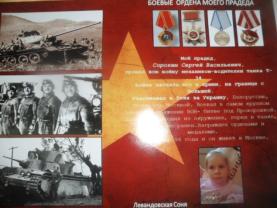 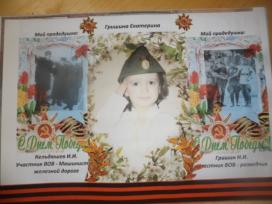 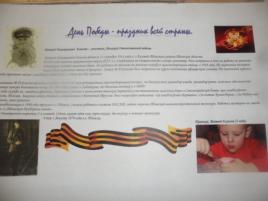 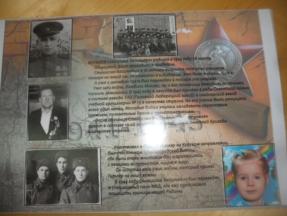 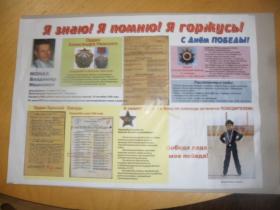 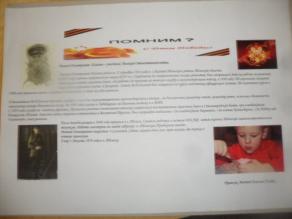 Вечный огонь!
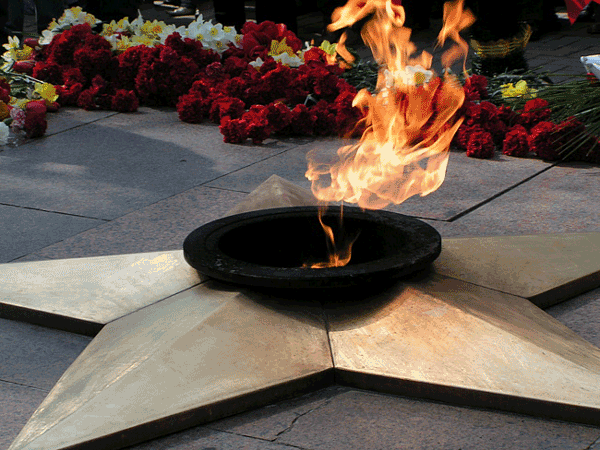